Организация индивидуально-дифференцированного подхода в образовании детей с трудностями в обучении
Крылова Е.В.
кпн, доцент кафедры специальной педагогики и психологии СмолГУ
Дети, испытывающие трудности в обучении
Дети с сенсорными нарушениями
Дети с тяжелыми нарушениями речи
Дети с нарушением опорно-двигательного аппарата 
Дети с задержкой психического развития 
Дети с умственной отсталостью
Дети с эмоциональными расстройствами
Распространенность ЗПР
По данным НИИ детства в России ежегодно:
- рождается 5 - 8% детей с наследственной патологией;
- 8-10 % детей имеют приобретенную патологию;
- 4 - 5% составляют дети-инвалиды;
- 20% детей имеют стертые нарушения развития.
Задержка психического развития - это нарушение нормального темпа психического развития, в результате чего ребенок, достигший школьного возраста, продолжает оставаться в кругу дошкольных, игровых интересов.
Задержка психического развития - специфическое сочетание незрелости эмоциональной и интеллектуальной сфер.
Психолого-педагогические особенности, свойственные детям с ЗПР
Ограниченный, не соответствующий возрасту запас знаний и представлений об окружающем;
низкий уровень познавательной активности;
недостаточная регуляция произвольной деятельности и поведения;
низкая способность к приему и переработке информации;
недостаточно сформированные функции произвольного внимания, памяти,  мыслительные операции, зрительно-пространственные ориентировки и др. 

У некоторых детей с задержкой психического
развития преобладает интеллектуальная недостаточность, 
а у других — эмоционально-волевые 
нарушения.
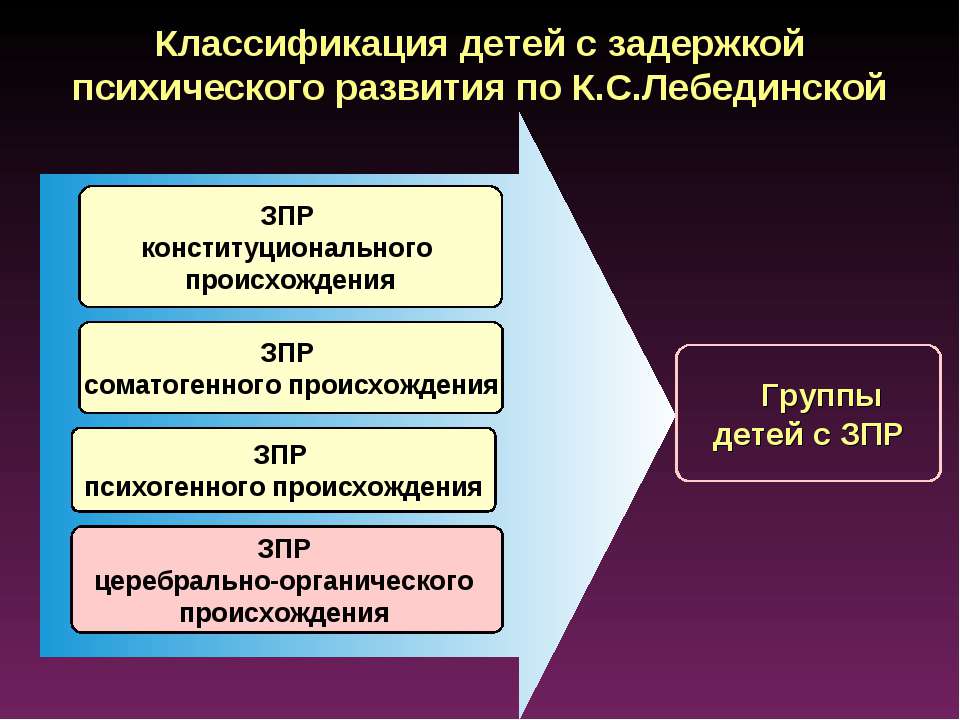 Дифференциальная диагностикаЗПР и УО
1. Для нарушений познавательной деятельности при ЗПР характерны парциальность, мозаичность в развитии всех компонентов психической деятельности ребенка. При умственной отсталости отмечается тотальность и иерархичность нарушений психической деятельности ребенка. Ряд авторов используют для характеристики умственной отсталости такое определение как «диффузное, разлитое повреждение» коры головного мозга.
Дифференциальная диагностикаЗПР и УО
2. В сравнении с умственно отсталыми детьми у детей с ЗПР гораздо выше потенциальные возможности развития их познавательной деятельности, и в особенности высших форм мышления - обобщения, сравнения, анализа, синтеза, отвлечения, абстрагирования. 
Некоторые дети с ЗПР, как и их умственно отсталые сверстники, затрудняются в установлении причинно-следственных зависимостей и имеют несовершенные функции обобщения.
Дифференциальная диагностикаЗПР И УО
3. Для развития всех форм мыслительной деятельности детей с ЗПР характерна скачкообразность ее динамики. В то время как у умственно отсталых детей данный феномен экспериментально не выявлен.
4.В отличие от умственной отсталости, при которой страдают собственно мыслительные функции - обобщение, сравнение, анализ, синтез, - при задержке психического развития страдают предпосылки интеллектуальной деятельности. 
К ним относятся такие психические процессы как внимание, восприятие, сфера образов-представлений, зрительно-двигательная координация, фонематический слух и другие.
Дифференциальная диагностикаЗПР и УО
5. Игровое предъявление заданий повышает продуктивность деятельности детей с ЗПР, в то время как для умственно отсталых дошкольников оно может служить поводом для непроизвольного соскальзывания ребенка с выполнения задания. 
Особенно часто это происходит, если предлагаемое задание находится на пределе возможностей умственно отсталого ребенка.
Дифференциальная диагностикаЗПР И УО
7. У детей с ЗПР имеется интерес к предметно-манипулятивной и игровой деятельности. В отличие от таковой у умственно отсталых дошкольников, носит более эмоциональный характер. 
Мотивы определяются целями деятельности, правильно выбираются способы достижения цели, но содержание игры не развернуто. В ней отсутствует собственный замысел, воображение, умение представить ситуацию в умственном плане.
В отличие от нормально развивающихся дошкольников дети с ЗПР не переходят без специального обучения на уровень сюжетно-ролевой игры, а «застревают» на уровне сюжетной игры. Вместе с тем их умственно отсталые сверстники остаются на уровне предметно-игровых действий.
Дифференциальная диагностикаЗПР и УО
8. Для детей с ЗПР характерна большая яркость эмоций, которая позволяет им более длительное время сосредоточиваться на выполнении заданий, вызывающих их непосредственный интерес. При этом, чем больше ребенок заинтересован в выполнении задания, тем выше результаты его деятельности. 
Подобный феномен не отмечается у умственно отсталых детей. Эмоциональная сфера умственно отсталых детей не развита, а чрезмерно игровое предъявление заданий (в том числе в ходе диагностического обследования), как уже упоминалось, часто отвлекает ребенка от решения самого задания и затрудняет достижение цели.
Дифференциальная диагностикаЗПР и УО
9. Большинство детей с ЗПР в различной степени владеют изобразительной деятельностью. 
У умственно отсталых дошкольников без специального обучения изобразительная деятельность не возникает. Такой ребенок останавливается на уровне предпосылок предметных изображений, т. е. на уровне черкания. В лучшем случае у отдельных детей отмечаются графические штампы - схематичные изображения домиков, «головоногие» изображения человека, буквы, цифры, хаотично разбросанные по плоскости листа бумаги.
Дифференциальная диагностикаЗПР и УО
10. В соматическом облике детей с ЗПР в основном отсутствует диспластичность.
 В то время как у умственно отсталых дошкольников она наблюдается достаточно часто.
Дифференциальная диагностикаЗПР и УО
11. Дети с ЗПР хорошо принимают помощь взрослого и способны осуществить  перенос алгоритма действия на аналогичное.
12. Патологическая наследственная отягощенность более типична для анамнеза умственно отсталых детей и практически не отмечается у детей с задержкой психического развития.
Участники коррекционно-развивающего процесса
В коррекционно-развивающем обучении  участвует  группа специалистов
 учитель
 психолог
логопед 
дефектолог
врач.
Направления коррекционно-развивающей работы с детьми с ЗПР
коррекция познавательного развития детей, 
коррекция эмоционального развития детей, 
развитие произвольности в любом виде деятельности
Направления и задачи психолого-педагогической  коррекции  детей с различными  формами ЗПР
Организация обучения
Охранительный режим

 Соблюдение охранительного режима при обучении детей с ЗПР будет способствовать сохранению здоровья учащихся. Заключается охранительный режим в:
 наполняемости класса, 
в дозированности объема учебного материала, 
соблюдения временных рамок урока и расписания. 
Дети с диагнозом «ЗПР» могут учиться в обычном классе при наполняемости не более 20 человек,
при  хорошем учебно- методическом оснащении, 
наличии квалифицированного педагога, который может индивидуально работать с 3-4 проблемными детьми( по мнению заведующей лаб. ИКП РАО С.Г. Шевченко).

 Если класс большей наполняемости – это очень сложно.
Организация обучения
Планирование урока 
На каждом уроке необходима частая смена видов деятельности, проведение физкультминуток разной направленности, применение здоровьесберегающих технологий и т.п.
Помощь педагога на уроке
Учитель может четко структурировать поведение ребенка на уроке. 
Например, сделать для ребенка специальные памятки с записью алгоритма действий: 
1. Открываешь учебник.
 2.Слушаешь, какой номер задания я называю. 
3. Опускаешь глаза на страницу и т. д. 
Этот пошаговый алгоритм ребенку можно сделать в форме закладок.
Особые методы подачи материала
Использовать формы подачи материала с учетом психофизиологических особенностей ребенка. 
Чем проще и короче фраза педагога, тем выше вероятность, что ученик ее поймет. 
Следует давать ребенку больше времени на запоминание и отработку учебных навыков.
 При планировании уроков рекомендуется использовать игровые моменты.
Возможно вносить отдельные элементы игры в учебные занятия. 
Использовать яркую наглядность, применять ТСО.
Подача учебного материала
Учебный материал должен подноситься небольшими дозами, 
его усложнение следует осуществлять постепенно. 
Необходимо учить ребенка пользоваться ранее усвоенными знаниями. 
Формировать навыки работы по алгоритму.
Основные направления коррекционной работы
1.Формирование мотивации.
2. Формирование навыков регуляции и самоконтроля. 
3.Развитие пространственной ориентации,   анализа и синтеза.
4.Развитие зрительного восприятия и зрительной памяти, зрительного анализа и синтеза.
5.Развитие основных мыслительных операций (анализа, синтеза, сравнения, классификации и др.).
6.Развитие слухового восприятия и внимания, слухоречевой памяти, фонематического слуха.
1. Методы формирования мотивации познавательной деятельности
Реакция на ошибки ребенка должна быть формой помощи. Главное - не порицание, а разъяснение ошибки. 

Словом поощрять ребенка, малейший его успех. Главным в оценке работы должен быть качественный анализ, подчеркивание всех положительных моментов, малейшего продвижения в освоении учебного материала. 

Тщательно отбирать содержание учебного материала, чтобы сделать его интересным, эмоциональным (насколько это возможно). Учебный материал обязательно должен иметь элементы новой информации.
Методы формирования мотивации познавательной деятельности
Учитывать предпочтение ребенком того или иного содержания обучения и приучать его к мыслительной работе на том учебном материале, который ему интересен.
Отбирать те задания, которые ребенок объективно может выполнить хорошо. Это повысит его самооценку, улучшит настроение, поднимет готовность участвовать в учебной работе.
Следует избегать низко оценивать ученика, его способности. Оценивать можно только конкретную работу, выполнение отдельного задания, а не самого ученика.
Приемы работы по формированию навыков регуляции и самоконтроля
сверка с написанным образцом;
проверка по словесной инструкции;
взаимопроверка с товарищем;
сверка с готовым ответом или выполненным заданием в учебнике;
коллективное выполнение задания и коллективная проверка;
сочетание коллективной и индивидуальной работы;
самостоятельное придумывание заданий;
выполнение задания по алгоритму;
выполнение задания по наводящим вопросам;
выполнение задания по образцу;
проверка с помощью сигнальных карточек;
подбор нескольких способов выполнения задания и выбор самого рационального;
проговаривание “про себя” объяснения выбора.
Упражнения для развития навыков самоконтроля у детей
Закрасить, ориентируясь на образец:
5 - красный4 - синий3 - желтый2 - коричневый1 - черный
Упражнения для развития навыков самоконтроля
Переписать рассказ, вставляя точки вместо буквы "ы".
	Рыжий кот спал на крыше. Из норки выскочили мышата. Они стали играть. Кот прыгнул к мышатам. Они быстро умчались в норку. Кот только рот раскрыл.
Упражнения для развития навыков самоконтроля
При чтении заменить букву О  на И.
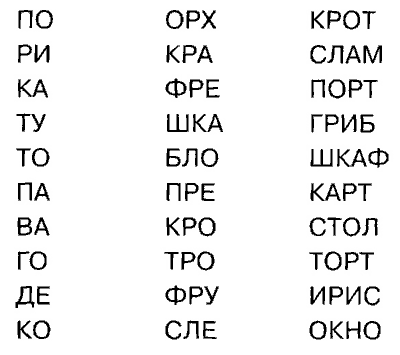 Помоги пчёлке собрать урожай (прочитай слово).
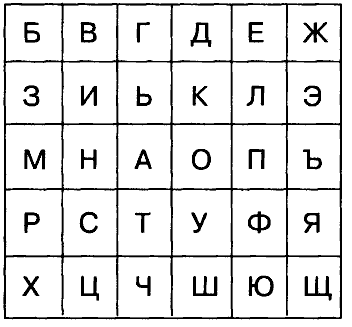 Читай текст про себя, но каждое второе слово произносить громко.
Сказка об умном мышонке.
В это время по дорожке Шел зверёк страшнее кошки,Был на щётку он похож. Это был, конечно, ёж.
Последовательность работы по формированию контроля на учебном материале
С опорой на карточку с правилом и проговаривая вслух действия контроля;

без карточки с проговариванием  вслух действий  (этап «громкой речи»); 

с постепенным сокращением громкой речи и переходом ее в шепот, в речь «про себя»; 

выполнение действий контроля молча, т. е. в умственном плане.
2.Развитие пространственной ориентации,   анализа и синтеза.
3.Развитие зрительного восприятия и зрительной памяти, зрительного анализа и синтеза.
Узнавание зашумленных (перечеркнутых) или наложенных друг на друга изображений предметов, геометрических фигур, буквенного или цифрового материала.
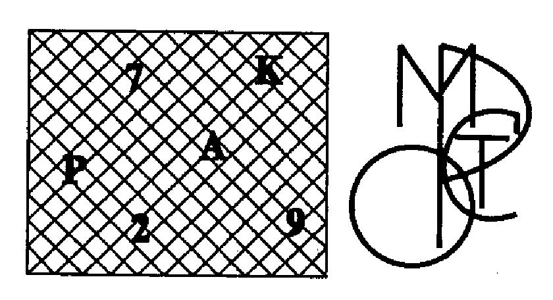 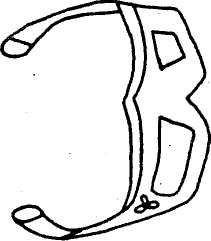 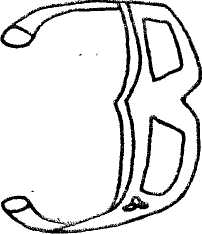 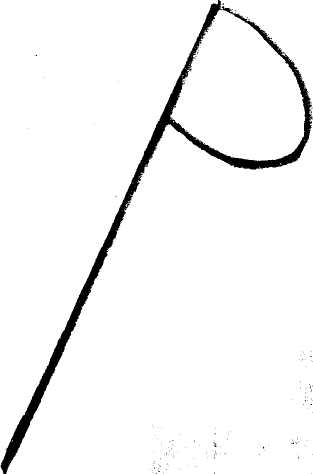 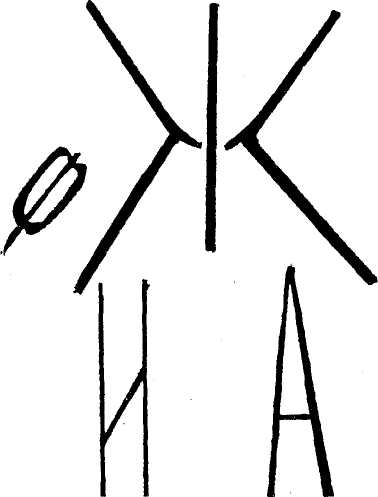 Развитие зрительного внимания
Измененная проба С. Лиепинь. 
 Фигуры в ряду расположены произвольно. Варианты заданий: 
     а) расставить значки по образцу,
	б) расставить значки только в квадратах и треугольниках, 
     в) поставить значки в ромбах и подчеркнуть все квадраты.
4.Развитие основных мыслительных операций (анализа, синтеза, сравнения, классификации и др.).
1.Даны пять картинок: часы, линейка, весы, термометр и очки. Дети называют признаки данных предметов, затем лишний предмет и находят общее свойство остальных четырех предметов.
2.Последовательное рисование геометрических фигур по речевой инструкции (пробы Рея).
Нарисовать квадрат, внутри квадрата круг, в кругу крестик;
Нарисовать круг, выше и ниже нарисовать квадраты, заключить все в треугольник, затем все фигуры поместить в круг.
3. Задания, направленные на формирование способности зрительно «схватывать» закономерности расположения предметов без предварительного анализа.
а)«Продолжи ряд справа и слева». Детям предлагается рядобъектов, расположенных в определенном порядке. 
б) «Лишняя фигура». Детям предлагается ряд фигур, расположенных в определенной закономерности и задаются вопросы: «Какая фигура - лишняя?» «Почему?» 
в)	 Найти в рамке фигуру, которую нужно поставить вместо черточки в каждом ряду.
Развитие основных мыслительных операций (анализа, синтеза, сравнения, классификации и др.)
3. Определение последовательности предметных картинок на основе определенного критерия. 
а)  Игра «Кто сильнее?» (белка, заяц, лиса, волк, медведь). 
б)	Игра «Что больше?» (смородинка, вишенка, слива, яблоко, арбуз). 
4. Задания, выполняемые на материале сюжетных картинок. 
а) 	Задания на составление серии сюжетных картинок.
б)	Включение сюжетной картинки в серию. «Найти место картинке». 
5. Задания с использованием материала на основе слухового восприятия и оперативной слуховой памяти  -  задания, направленные на восприятие и воспроизведения ритма.
Развитие основных мыслительных операций (анализа, синтеза, сравнения, классификации и др.)
6. Подбор парных карточек с геометрическими фигурами.
7. Складывание разрезанных на части фотографий и сюжетных картинок.
8. Конструирование кубиками Кооса.
9. Деление геометрических фигур (круга, квадрата, прямоугольника) на 3, 4, 6 равных частей.
10.Деление геометрических фигур на части с соблюдением данных условий.
Развитие основных мыслительных операций (анализа, синтеза, сравнения, классификации и др.)
11.Выявление сходства и различия сюжетных картинок. 
12. Анализ картинок с нелепым сюжетом. 
13. Составление рассказа по сюжетной картинке.
14. «Кто больше придумает?» Каждый ученик получает свою сюжетную картинку, придумать и записать предложения по данной  картинке. 
15. «Покажи, где мамина дочка? Где дочкина мама?»;
16. Ответы на вопросы, требующие анализа предложений: «Брат зовет сестру домой. Кто дома? Кто на улице?», «Маму ждет папа. Кто задержался?».
17.Отгадывание загадок, решение кроссвордов, ребусов.
Упражнения на развитие логического мышления
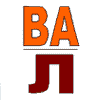 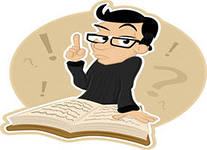 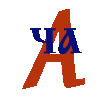 передача
подвал
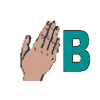 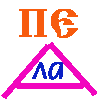 рукав
подпевала
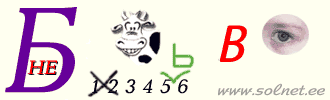 НЕ   В  БРОВЬ,  А  В  ГЛАЗ.
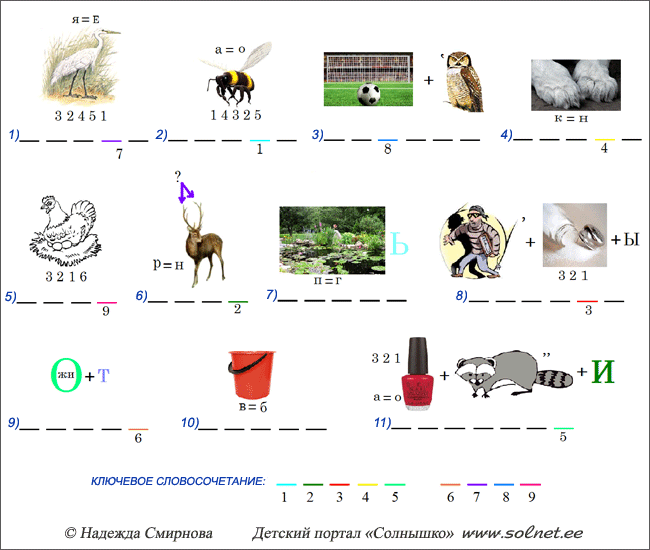 1)палец
2)плечо
3)голова
4)ногти
5)рука
6)нога
7)грудь
  8)волосы
9)живот
10)бедро
11)колени
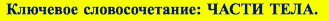 5.Развитие слухового восприятия и внимания, фонематического слуха и слухоречевой памяти
1. Удержать в памяти цепочки слов. В цепочку слов объединяются слова по какому-либо признаку: по качеству (мягкий, твердый, жесткий и т.п.); по родо-видовым отношениям – род, вид (съедобное: овощи, фрукты, ягоды и пр.);  по взаимоподчинению – целое – часть (животное: голова, туловище, лапы, уши …) и т.д. б) Удержать в памяти предложения и продолжить его по цепочке.

2. Запомнить пары слов, чтобы по предъявлению первого слова, дети могли вспомнить второе. Например, петух – голова, ворота – дорога и т.д. 

3. Выбрать из прочитанного стихотворения только слова на заданную тему (например, названия животных, растений и др.).

4. Выбрать из прочитанного текста  слова  (предложения) на заданную тему.    
    
5. Заучивание стихотворений
Специфика обучения детей с ЗПР на уроках русского языка
Прием ассоциаций при заучивании падежей:
И – Иван Р – Родил Д – Девчонку В – Велел Т – Тащить П – Пеленку 

IИмя – Кто?Родить – Кого?Дать – Кому?Винить – Кого? Что?Творить – Чем?Предложение – О чем?
Умение группировать предметы и ассоциативное запоминание, по данным психологов, помогают улучшить усвоение информации с 19% до 61%. При этом важна также установка: запомнить, сохранить в памяти, воспроизвести.
Например, по теме “Спряжение глаголов” запомнить слова-исключения помогает следующая рифмовка:
У глаголов два спряженья: -ешь и -ишь. Вот исключенья:гнать, держать, смотреть и видеть, дышать, слышать, ненавидеть, и зависеть, и терпеть, и обидеть, и вертеть.
При отработке этой орфограммы можно прибегнуть к помощи рисунков-ассоциограмм.
В цифре “один римское” вырисовывается буква “Е”, а в цифре “два римское” – “И”. 
Поэтому гласная Е пишется в окончаниях глаголов первого спряжения, гласная И – второго.
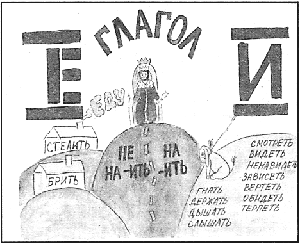 Стихотворения, которые помогут запомнить орфографические правила и исключения из них:
Корень РОС влюбился в О, Ему очень повезло.Там, где есть СТ и Щ, Пишем только букву А.

РОСТОВЩИК в РОСТОВЕ жил, РОСТИСЛАВОМ звали. Он РОСТОК себе купил Где-то на базаре.
Слова-исключения пишем с О, Их запомнить нам легко! Только ОТРАСЛЬ однаНе может жить без буквы А!
Часть правила о чередующейся гласной в корне слова, звучит так: “В корнях -бир- – -бер-, -мир- – -мер-, -дир- – -дер-, -пир- – -пер- и т.д. в корне пишется буква и, если после корня стоит суффикс -а-, если его нет, пишется буква е. 

Например, собирать – соберемся”. Однако эту же часть орфограммы можно назвать “правилом осла”: собирать – Иа! Иа!
Мнемонические рифмовки для запоминания правильной постановки ударения
1) Не будем улыбаться,Хватит баловАться. 
 2) Не влезешь в шорты,Если будешь есть одни тОрты.
3) Уважаемый наш сэр, Посетите диспансЕр. 
4) Снова бегемотСломал нефтепровОд.
психотехника запоминания
 непроверяемых написаний слов

Психотехника запоминания непроверяемых написаний
слов – система простых и эффективных приемов, 
позволяющих современному   школьнику 
быстро и без зубрежки запомнить правописание 
трудных слов, включить его в интересную деятельность, 
расширить границы его воображения.
I способ запоминания слов
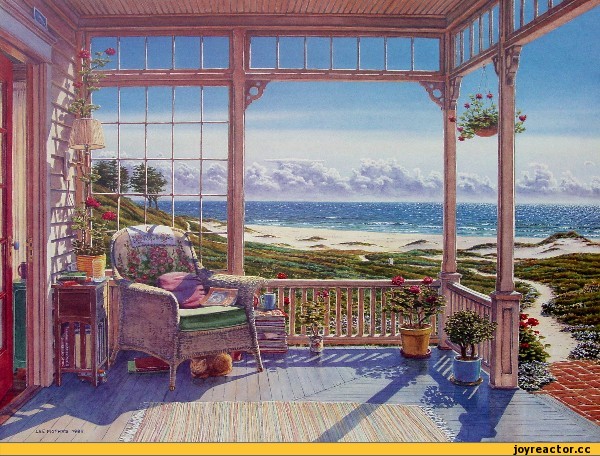 теРРаса




Вспомнить слово, где пишутся 
две буквы «Р».
Построить ассоциативную связь 
между запоминаемым словом и 
вспомогательным. (Например «РУПОР»)
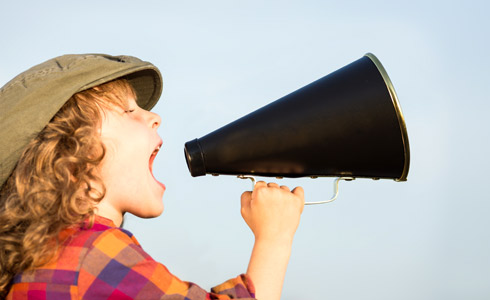 морожеНое
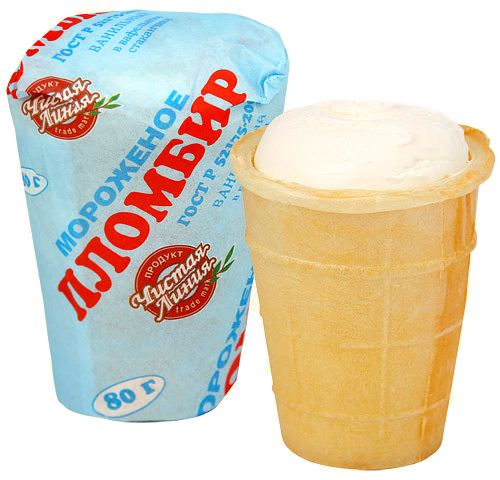 проблеМа
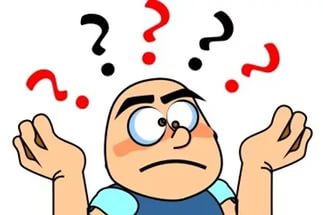 Области применения 1 способа:
для запоминания написания парных согласных;
  для запоминания одной согласной;
  для запоминания слов-исключений;
  для запоминания слов, которые пишутся с заглавной
 буквы, и мн.др.
II способ запоминания слов
Обыграть запоминаемую букву в рисунке.
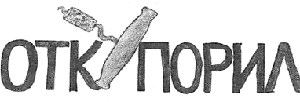 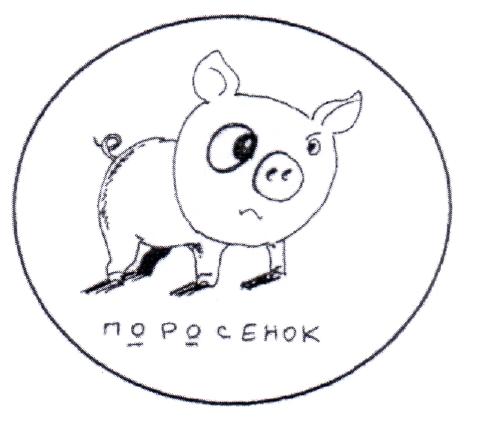 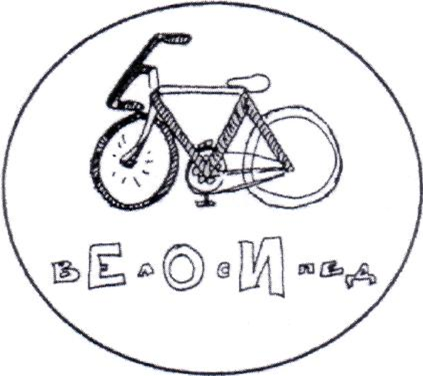 Самостоятельно нарисовать рисунок!
Применить метод соощущений.
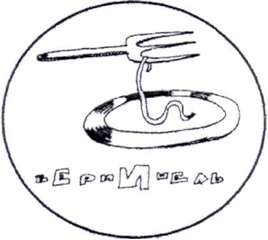 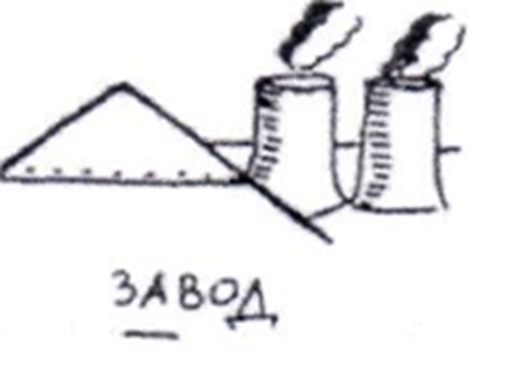 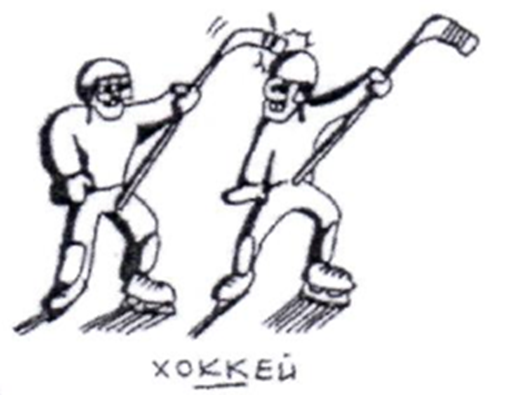 Области применения 2 способа
для запоминания написания парных согласных;
для запоминания написания предударных и 
заударных гласных.
III способ запоминания слов
В(Е,И)Н(Е,И)ГРЕТ

ВИНЕГРЕТ
  Создать фонетическую (звуковую) ассоциацию, 
подобрав к запоминаемому слову слова-созвучия: «ВИНт» и «НЕГР».
  Составить сюжет: «Винт негру попался в винегрете».
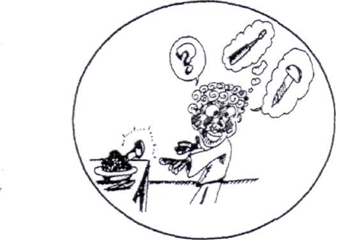 Области применения 3 способа
для запоминания написания предударных и заударных 
гласных;
для запоминания иностранных слов.


Особые указания:
 выделять слова на письме (размером, курсивом, цветом), 
желательно подчеркивать запоминаемые буквы.
Работа над ошибками с заполнением таблицы
При изучении правил используются  памятки, алгоритмы, например, для написания безударной гласной, нахождения приставки, корня, суффикса и т.д.
Памятка для вычленения окончаний
1.     Читаю слово.
2.     Изменяю слово по числам или вопросам.
3.     Часть слова, которое изменяется и есть окончание. 
4.     Обозначаю окончание.
Правило написания текста
Повтори предложение вслух.

2.     Подходят ли слова друг другу?

3.     Составь схему предложения.

4.    Записывай слова, при этом подумай:
 	а) какие буквы надо писать? 
	б) какое правило можно применить?

5.    Проверь написанное, отделяя каждый слог.
Специфика обучения детей с ЗПР математике
Для того, чтобы вычислительные навыки стали для учащихся более понятными используем различные опорные сигналы: дуги, лучи, рамки и др. 
Особенно полезны такие опоры при изучении действий с числами в пр. 100, когда отрабатываются приемы устных вычислений.
 Для лучшего усвоения того или иного способа вычисления ребенку предлагается карточка с развернутым образцом способа вычисления:
            86:2= (80+6):2= 80:2 + 6:2= 40+3=43
Затем этот развернутый образец заменяется сокращенным 86:2=(80+6):2=43
Специфика обучения детей с ЗПР математике
Эффективным приемом для нормализации учебной деятельности учащихся с ЗПР является алгоритмизация.
Различные памятки-инструкции, в которых записана последовательность действий при решении уравнений, задач, трудных случаев умножения и деления. 
Памятки учат детей правильно рассуждать и контролировать себя во время выполнения самостоятельных работ.
Компенсация ЗПР
1. Недостаток развития преодолевается тем успешнее, чем раньше создаются для этого условия. 
2. Компенсация психической недостаточности, интеллектуальных отклонений, личностного недоразвития у детей с ЗПР происходит путем упорной коррекционной работы врачей,  психолога, педагога. 
3. Условия массового обучения, не адаптированные к особым потребностям ребенка с ЗПР, являются тормозящим фактором в его умственном развитии.
Возможности компенсации детей с ЗПР
Как правило, задержка развития детей в 20% случаях при совместной работе медиков, педагогов, психологов, родителей компенсируется и развитие ребенка приближается к нормативному к 11 годам. 
	В остальных случаях дети получают другой диагноз.
Рекомендуемая литература
Антипова Ж.В., Крылова Е.В., Горина Н.В. Развитие речи учащихся начальных    классов, испытывающих трудности  в обучении. – Москва – Воронеж, 2014. 
Братченко А.Ф., Сербина Л.Ф. Изографы. – Ставрополь, 1998
Беленькая Т.Б. Мнемотехника в начальной школе. Тренируем память у младших     школьников. Ростов-на-Дону, 2014.
Драбкина С.В.,Субботин Д.И. Оптимальный банк заданий для подготовки учащихся. ЕГЭ. Русский язык. Учебное пособие. М.,  2012.
Егораева Г.Т. Русский язык. Подготовка к ЕГЭ. Вступительные испытания. М., 2011.
Казбек-Казиева М.М. Русский язык. Подготовка к ЕГЭ. Поурочное планирование для учителей: учебно-методическое пособие. М., 2010.
Мамайчук И.И. Психокоррекционные технологии для детей с проблемами в развитии. – СПб, 2003. 
Парамонова Л.Г. Правила русского языка в стихах. – СПб. 2004. 
Соболева А.Е., Емельянова Е.Н. Пишу без ошибок. Русский язык с нейропсихологом. – СПб., 2008.
БЛАГОДАРЮ 
ЗА ВНИМАНИЕ